ALTIMETRÍA
MÉTODOS para DETERMINAR
DIFERENCIAS DE ELEVACIÓN
Cinta.-
Nivelación Geométrica o por Alturas.-
Nivelación Trigonométrica o por Pendientes.-
Nivelación Barométrica.-
ALTIMETRÍA
NIVELACIÓN GEOMÉTRICA
Se entiende por Nivelación Geométrica al sistema de mediciones altimétricas consistentes en determinar la diferencia de alturas entre dos puntos observados, mediante visuales horizontales dirigidas a miras verticales.
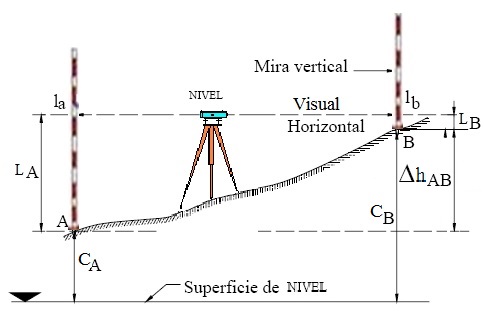 CB = CA+ hAB
hAB = la- lb
ALTIMETRÍA
NIVELACIÓN TRIGONOMÉTRICA
Se entiende por Nivelación Trigonométrica al sistema de mediciones altimétricas consistente en determinar la diferencia de alturas entre dos puntos observados, mediante visuales inclinadas dirigidas sobre miras verticales.
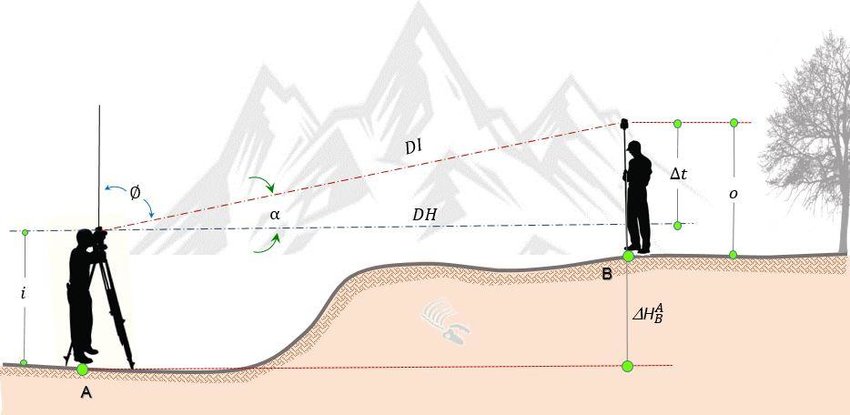 Teodolito.-
Mira Parlante (Estadal).-
ALTIMETRÍA
NIVELACIÓN TRIGONOMÉTRICA
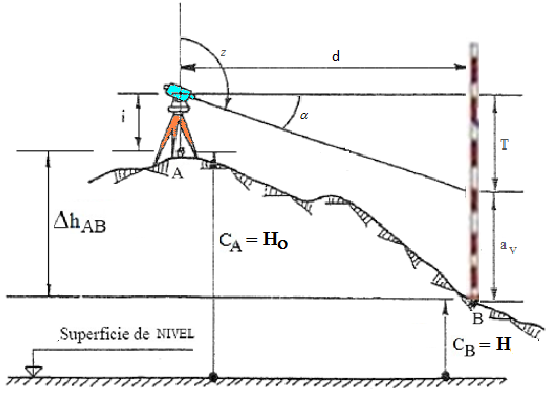 z = 90° + a
a = 90° - z
hAB = CA- CB
CA+ ia  CB+ av + T
ALTIMETRÍA
NIVELACIÓN TRIGONOMÉTRICA
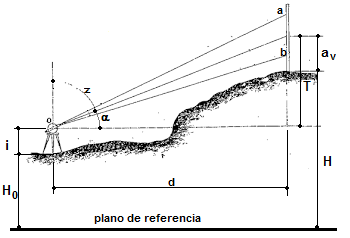 DATOS:
i : altura de instrumento.
av : lectura media.
a : lectura superior.
b : lectura inferior.
z : ángulo o distancia cenital.
 : ángulo de altura (90°- z).
H0 : cota del punto de estación.
INCÓGNITAS:
d : distancia estadimétrica.
T : distancia desde el eje horizontal H-H del instrumento
a la lectura media av.
H : cota del punto visado.
NIVELACIÓN TRIGONOMÉTRICA
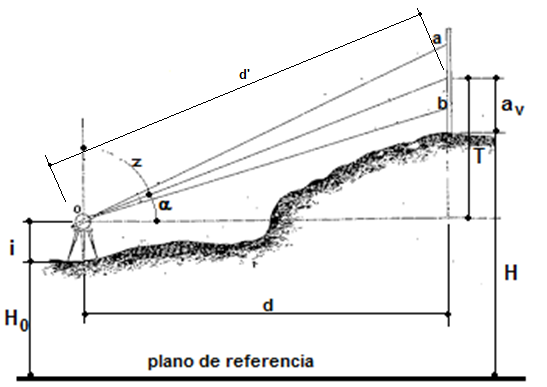 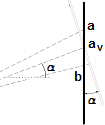 mk = k·(a-b)
T = [mk·sen (2a)]/2
d' = mk·[cos(a)]
H = H0 + i + T - av
d = mk·[cos(a)]2
ALTIMETRÍA
NIVELACIÓN TRIGONOMÉTRICA
INSTRUMENTO Y HERRAMIENTAS A UTILIZAR
Libreta de campo, lápiz, calculadora.
Cinta métrica.
Estacas, clavos, martillo, pintura.
Jalones, fichas.
Teodolito.
Trípode.
Mira parlante.
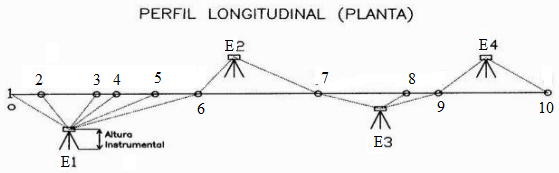 ALTIMETRÍA
NIVELACIÓN TRIGONOMÉTRICA
INSTRUMENTO Y HERRAMIENTAS A UTILIZAR
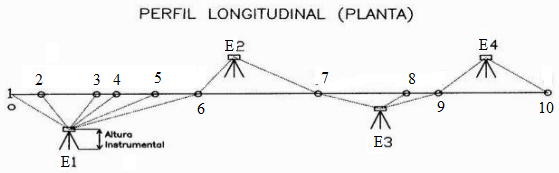 Libreta de campo, lápiz, calculadora.
Cinta métrica.
Estacas, clavos, martillo, pintura.
Jalones, fichas.
Teodolito.
Trípode.
Mira parlante.
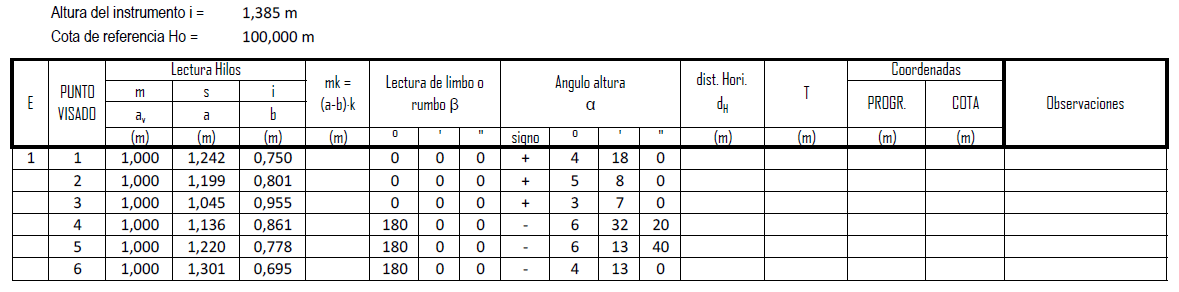 Teorema del Coseno
ALTIMETRÍA
NIVELACIÓN TRIGONOMÉTRICA
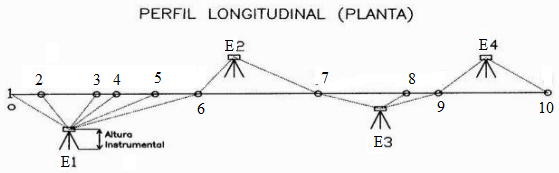 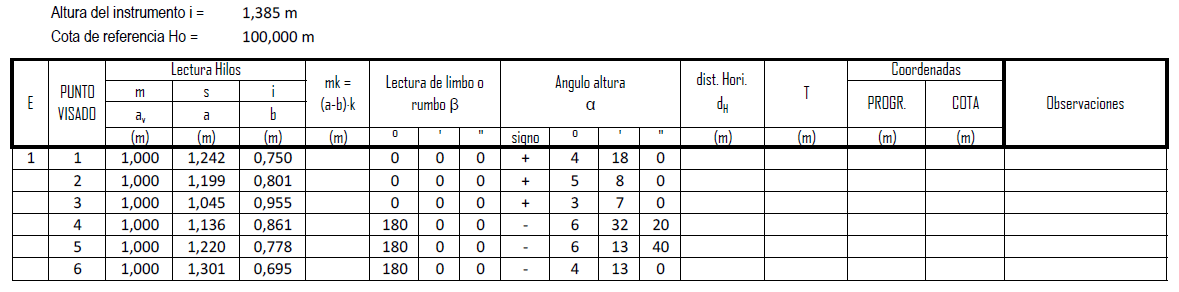 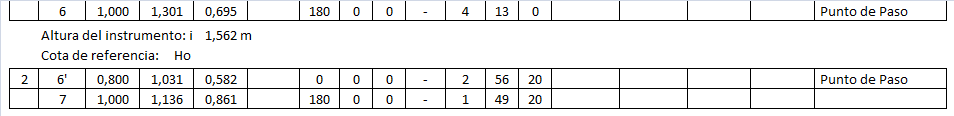 ALTIMETRÍA
NIVELACIÓN TRIGONOMÉTRICA
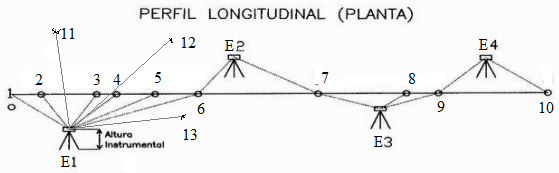 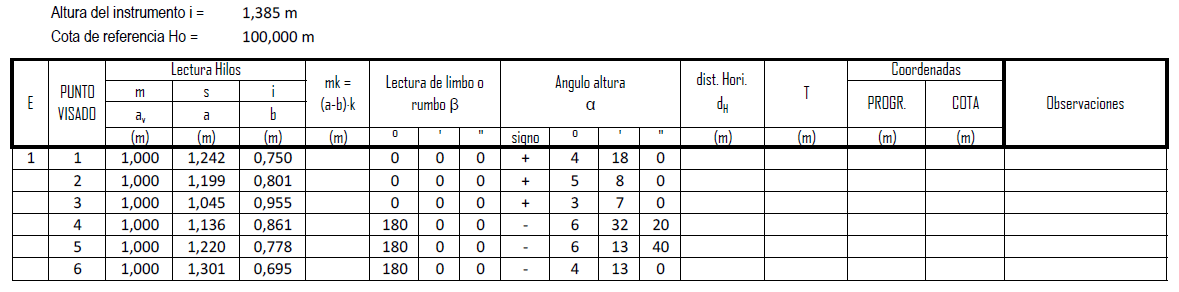 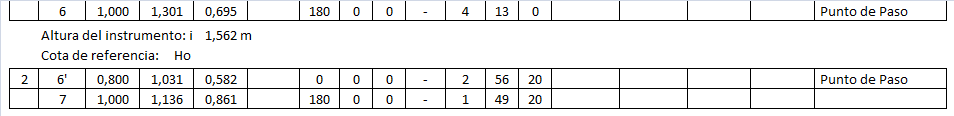 ALTIMETRÍA
NIVELACIÓN TRIGONOMÉTRICA
INSTRUMENTO Y HERRAMIENTAS A UTILIZAR
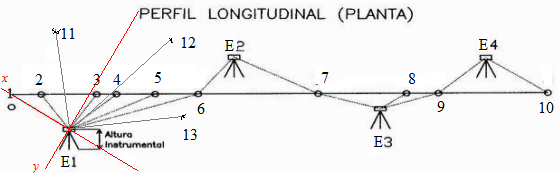 Libreta de campo, lápiz, calculadora.
Cinta métrica.
Estacas, clavos, martillo.
Jalones, fichas.
Teodolito.
Trípode.
Mira parlante.
NIVELACIÓN TAQUIMÉTRICA
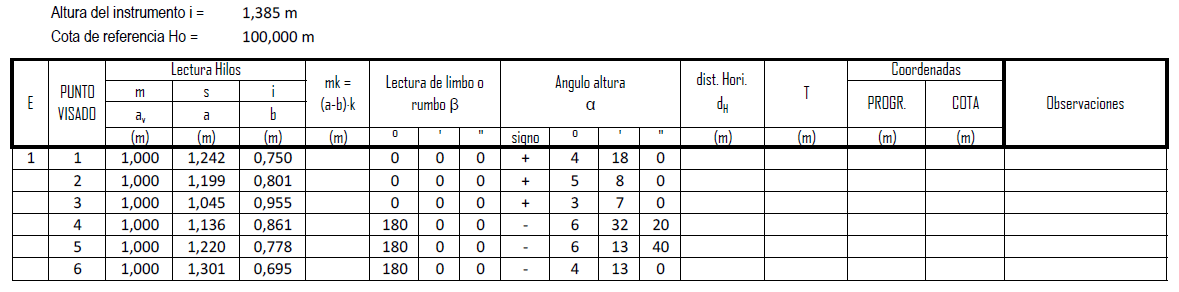 xi = d·cos(b)
yi = d·sen(b)
zi = COTA o ALTURA o ELEVACIÓN
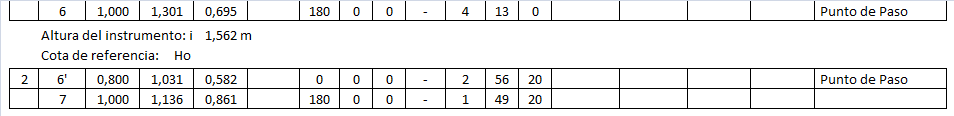